Chapter 4
RIGID BODY IN MOTION
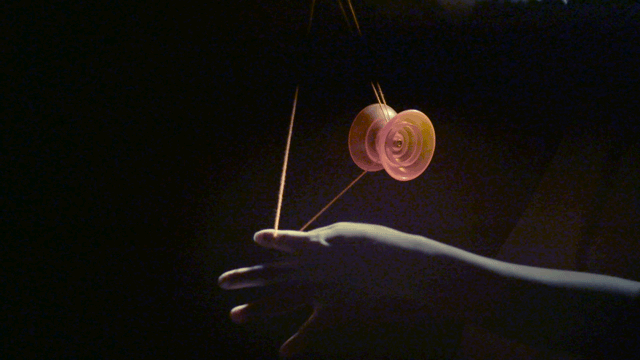 Highlights of the course
Co-ordinate Systems
Quiz 1(Chapter 1)(Real time) 15 marks
Introduction to Vector Operators
Work , Energy and Conservation laws
Quiz 2 (Chapter 2&3)(Real time) 15 marks
Mid Sem Exam(Chapter 1,2,3)(real time+           Assignment) 25 marks
Rigid body in motion
Scan and submit  answers
In 24hrs
(Problems based)
Oscillations and Waves
Quantum Physics
RECAP
The fact that I is a matrix means that      and      do not necessarily point in the same direction.
Torque and angular acceleration may not be in the same direction!!!.
Problem 1
y
x-y plane
(-1,0)
(1,0)
x-z plane
x
o
Consider no mass for the interconnecting rod between the two balls. Also consider these balls as point particles. 
Find the Moment of Inertia Matrix
Angular momentum and Torque matrix
Physically interpret the same
Example 1
y
(-1,0)
(1,0)
x
o
Angular momentum and Torque
y
F in y direction
(-1,0)
(1,0)
x-z plane
r
x
o
F in –z direction
since rod is fixed in  x-axis one cannot rotate with respect x-axis.
Problem 2
y
(1,1)
x
o
(-1,-1)
Consider no mass for the interconnecting rod between the two balls. Also consider these balls as point particles. 
Find the Moment of Inertia Matrix
Angular momentum and torque matrix
Physically interpret the same for the current motion and if the system is rotated along z-axis
Find the net angular acceleration in this case also compare it, when the whole system  is rotated in x-z plane
y
(1,1)
x
o
(-1,-1)
Angular momentum and Torque
Physical Interpretation
Torque must
Have x and y components
y
(1,1)
Force applied perpendicular to object in -z direction
x
o
(-1,-1)
Axis of rotation
A plane tilted with respect to x,y and z axis
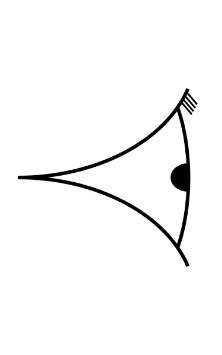 Torque must
Have x and y components
y
(1,1)
Force applied perpendicular to object in -z direction
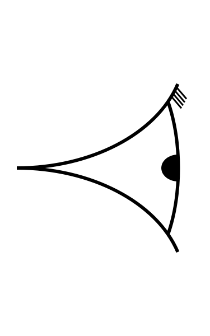 x
o
(-1,-1)
Axis of rotation
A plane tilted with respect to x,y and z axis
Physical Interpretation
When rotated along z-axis
y
Apply a force which has x and y components
(1,1)
x
o
(-1,-1)
Axis of rotation is z
Find the net angular acceleration in this case also compare it, when the whole system  is rotated in x-z plane
Angular acceleration
y
y
Fz in –z direction
(1,1)
Fz in –z direction
x
x
o
o
(-1,-1)
y=1
Chapter 4
RIGID BODY IN MOTION
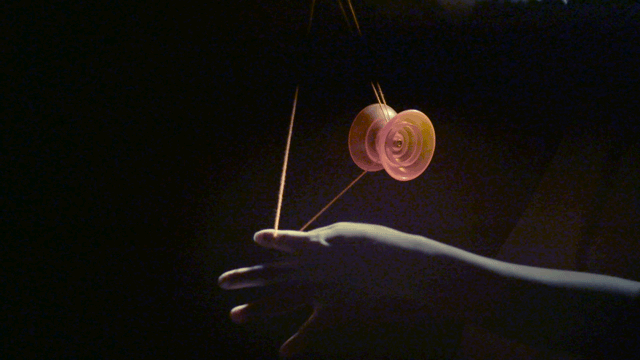 Problem 3
Find whether  angular momentum and  angular velocity  are parallel in the below figure
y
y
(1,1)
x-y plane
x-z plane
x
o
o
x
(-1,-1)
y
x-z plane
x-y plane
o
x
y
x-y plane
o
x
z
y
Problem 2
(1,1)
o
(-1,-1)
Angular momentum and Angular velocity have same slopes
In the matrix form we may write
Rotation of a square plate
Problem 4
Consider rotation of a square plate of side a and mass M about an axis in the plane of the plate and making an angle  with the x-axis. 

What is the angular momentum L about the origin?

For what angle L and  becomes parallel?

 For square plate when the moment of inertia tensor becomes diagonal?
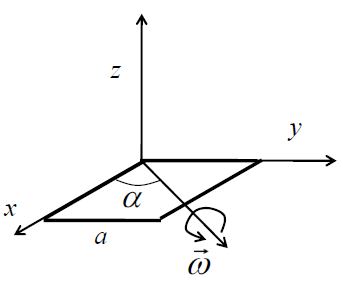 Rotation of a square plate
What is the angular momentum L about the origin?
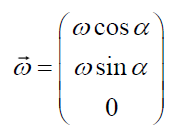 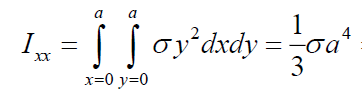 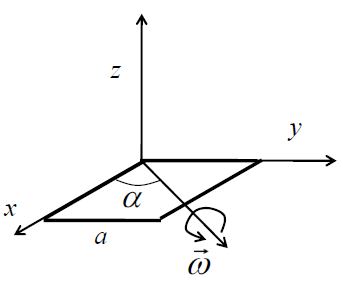 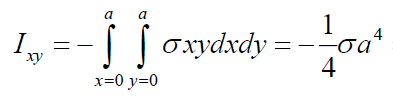 Rotation of a square plate
What is the angular moment L about the origin?
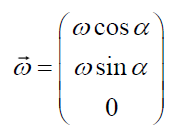 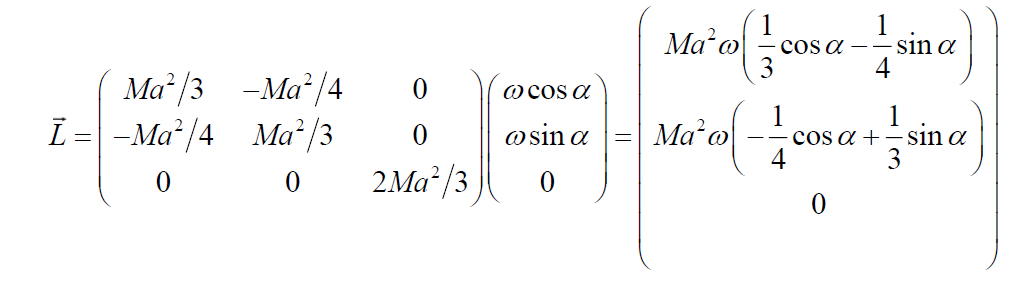 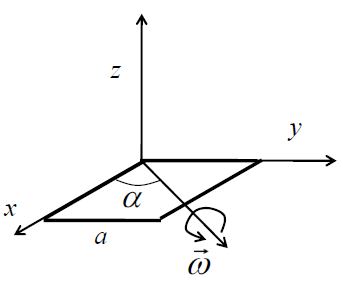 Rotation of a square plate
(b) For what angle L and  becomes parallel?
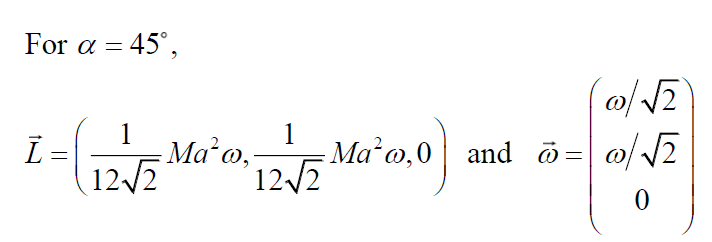 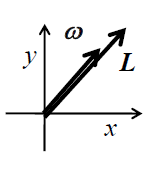 Rotation of a square plate
(b) For what angle L and  becomes parallel?
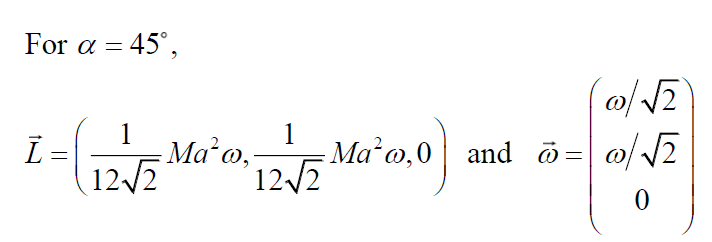 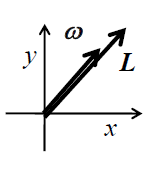 Rotation of a square plate (Implications)
Z

X
L and  are parallel!
Concept behind the problem
Z
Z
PHYSICAL NATURE OF ROTATION IS SAME AS IN 45 DEGREE ROTATION

X
X
Use of symmetry will ensure diagonal Moment of Inertia tensor
Principal Axis
Cumbersome!
Principal axes are the orthogonal axes for 
Which [I] is diagonal
Z
X
Y
Note!
Whenever ω is parallel to L, choosing the corresponding direction of rotation as co-ordinate axis will be the principal axes.
Let’s recollect the problems we did………
Whenever ω is parallel to L, choosing the corresponding direction of rotation as co-ordinate axis will be the principal axes
y
(-1,0)
(1,0)
x-z plane
x
o
x-y plane
Whenever ω is parallel to L, choosing the corresponding direction of rotation as co-ordinate axis will be the principal axes
y
(1,1)
x
o
(-1,-1)
Whenever ω is parallel to L, choosing the corresponding direction of rotation as co-ordinate axis will be the principal axes
y
x-y plane
x-z plane
o
x
Whenever ω is parallel to L, choosing the corresponding direction of rotation as co-ordinate axis will be the principal axes
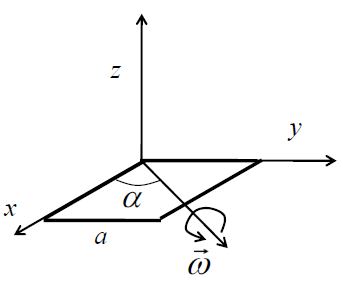 Z
Z

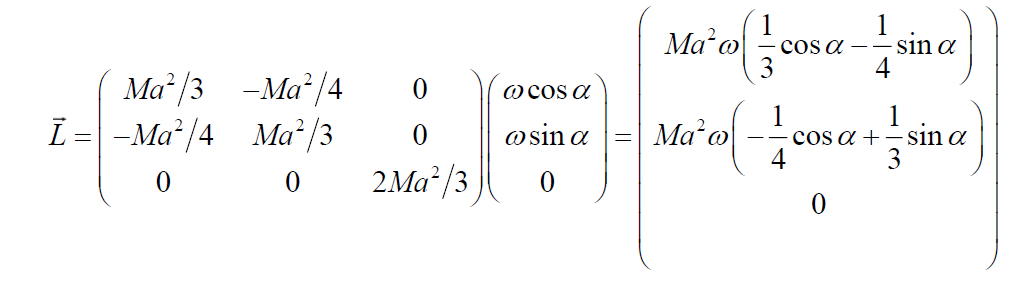 X
X
Is Moment of Inertia a Scalar? Vector?
Or …. ????
Tensor
Tensor
Tensor represents a physical entity which may be characterized by magnitude and multiple directions simultaneously.
The rank of a tensor is defined by the number of directionality required to describe a component of it.
Tensor
The rank of a tensor is defined by the number of directionality required to describe a component of it.
‘0’
Temperature, Mass, Potential
SCALAR
VECTOR
Force, Velocity, Torque
‘1’
Tensor
Moment of Inertia
‘2’
Torque applied in a given direction need not guarantee angular acceleration also in same direction, rather it can have  components in 2 other direction’s simultaneously as well. This is due to coupling between two directions ( example Z-X, Z-Y ……etc). This coupling is induced via Moment of Inertia Tensor
The rank of a tensor is defined by the number of directionality required to describe a component of it.
Rank 2 Tensor represents a physical entity which may be characterized by magnitude and bi-directionality.
No Tutorial Tomorrow
(1)
Find the (a) Moment of Inertia matrix and (b) angular momentum of a cube with Side length L and mass M, with co-ordinate axis parallel to the edges of the cube and the origin at a corner.
Z
L
L
L
X
Y
Moment of Inertia Tensor
(a)
Z
L
L
L
X
Y
Moment of Inertia Tensor
Moment of Inertia Tensor
(b)
Angular momentum vector
(2)
Calculate the Moment of Inertia matrix of a cube when the origin is shifted to the center of the cube.
Intuitively find the principal axis of rotation
Z
L
L
L
X
Y
Moment of Inertia Tensor
Moment of Inertia Tensor
(2)
b. Intuitively find the principal axis of rotation
If the origin is chosen at the centre and co-ordinate axis as shown in the figure, the MI tensor will be diagonal and then the coordinate is symmetrically selected. Thus this will be one of the principal axis.
Z
L
L
L
X
Y